Муниципальное автономное дошкольное образовательное учреждение 
«Детский сад № 10» г. Усинска
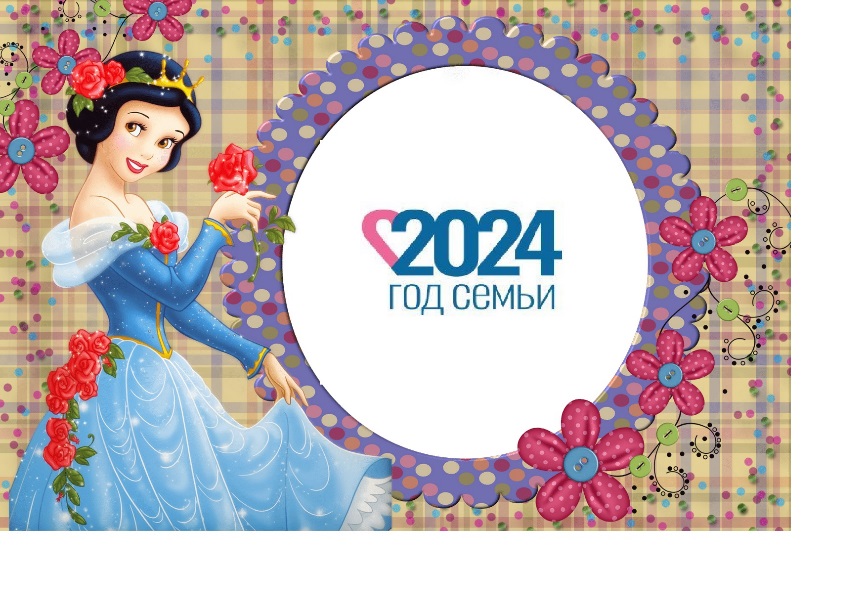 Методические рекомендации 
по проведению спортивных праздников в дошкольном образовательном учреждении
Янченко Ирина Николаевна, инструктор по физической культуре
Федеральная образовательная программа дошкольного образования
Образовательная область 
«Физическое развитие»

Содержание образовательной деятельности.
Физкультурные праздники и досуги
Педагог проводит праздники и досуги 1-2 раза в месяц, они могут быть направлены на решение разных задач
Цель- формирование у детей понятия здорового образа жизни, развитие физической активности детей, создание и поддержание благоприятного психологического климата, укрепление доверительности
Задачи:
-формировать положительное отношение к физической культуре;
-воспитывать волевые и нравственные качества;
-формировать жизненно-необходимые двигательные умения и навыки;
-создавать условия для творческого самовыражения детей; 
-развивать коммуникативные способности детей;
-развивать инициативу и самостоятельность воспитанников;
- привлекать родителей к организации и участию в праздниках.
Условия организации спортивного праздника
недопустимо перерастание детского праздника в развлекательное зрелище для взрослых;
недопустим отбор детей, показывающих лучшие результаты;
при подготовке к празднику не следует увлекаться репетициями отдельных заданий-выступлений, особенно игр соревновательного характера, важно сохранить у детей интерес к разным видам игр и упражнений;
необходимо рациональное распределение физической нагрузки в разных видах деятельности
Подготовка праздника
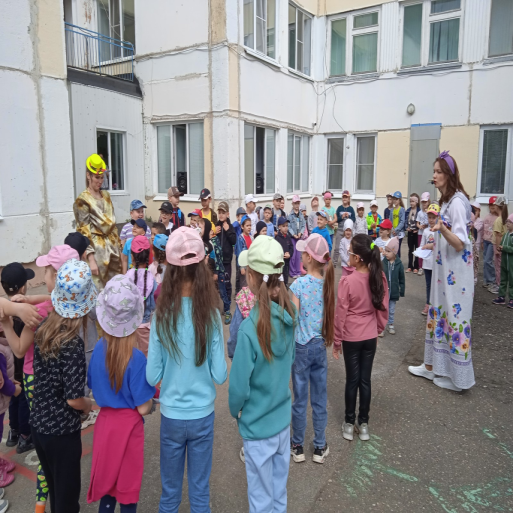 - определить основные задачи, дату, время, место проведения;-выделить ответственных за подготовку и проведение праздника;
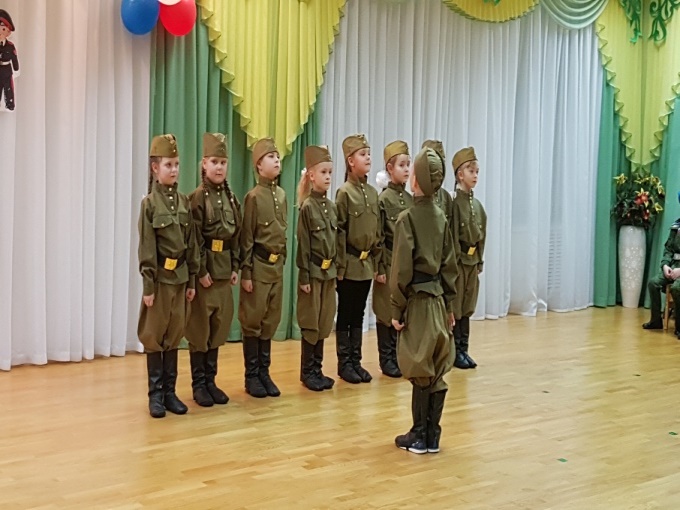 Подготовка праздника
-определить количество участников каждой возрастной группы, а также приглашенных гостей;-обозначить порядок подведения итогов конкурсов и соревнований, поощрение участников;- определить оборудование, часто нестандартное, так как оно больше привлекает детей.
Цели детские
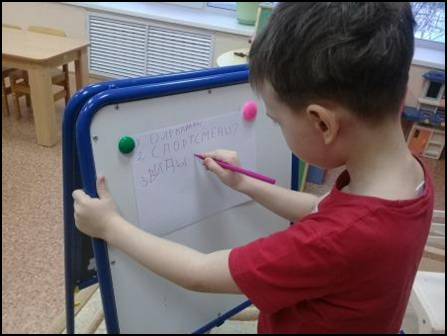 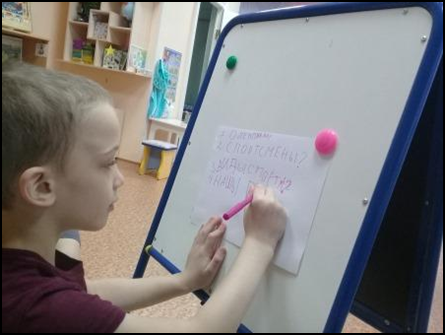 Требования к сценарию
- обеспечение постепенного нарастания психической и физической нагрузки;
-чередование игр и соревнований с высокой физической нагрузкой и эмоциональным накалом и заданий, направленных на снятие напряжения (с использованием стихов, песен, потешек, считалок, зачинов и т. д.)
чередование массовых и индивидуальных игр и заданий;
-участие и оценка деятельности каждого ребенка с учетом его индивидуальных особенностей и возможностей;
-сочетание знакомых детям и вызывающих у них положительное эмоциональное состояние игр, заданий с включением новых атрибутов, музыки, персонажей.
Праздники разных проектов
«Морские приключения»
«Олимпийские игры»
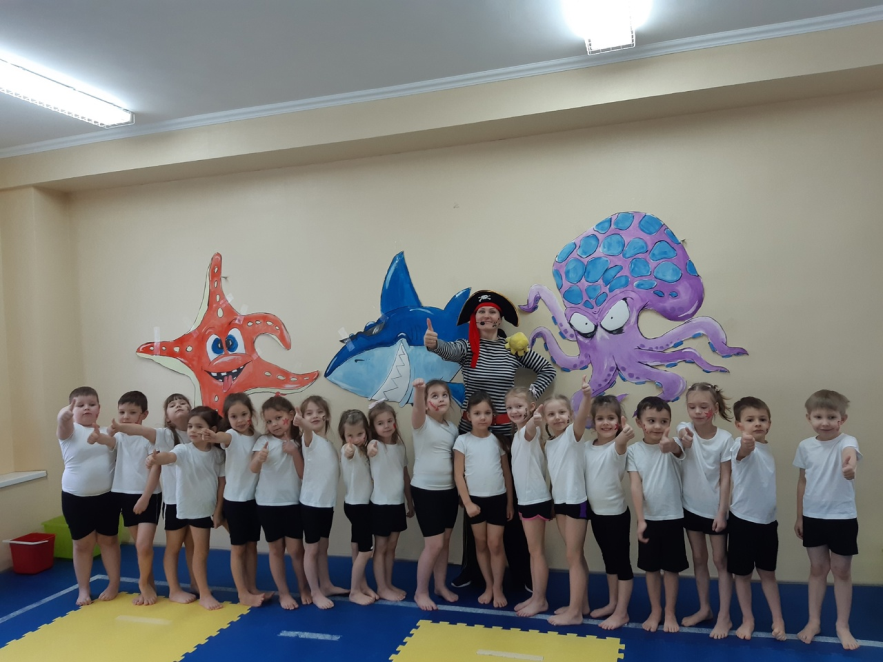 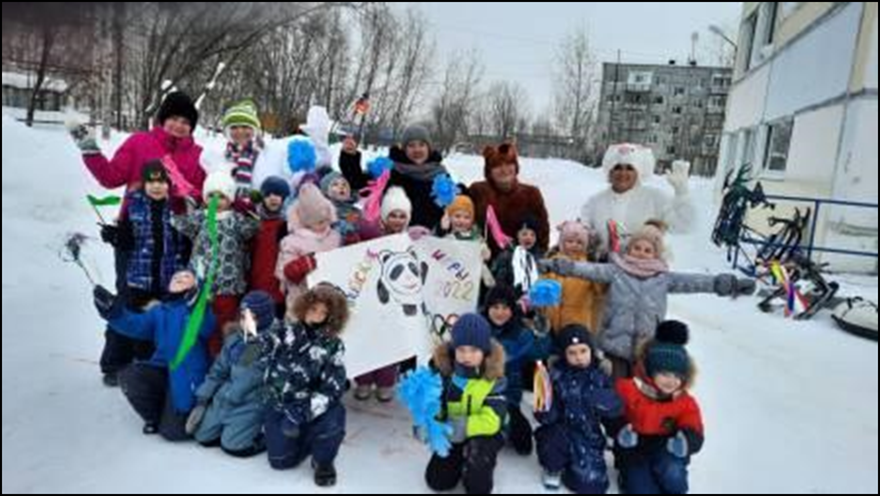 Праздники разных проектов
«Папа, мама, я –здоровая семья»
«Путешествие в прошлое»
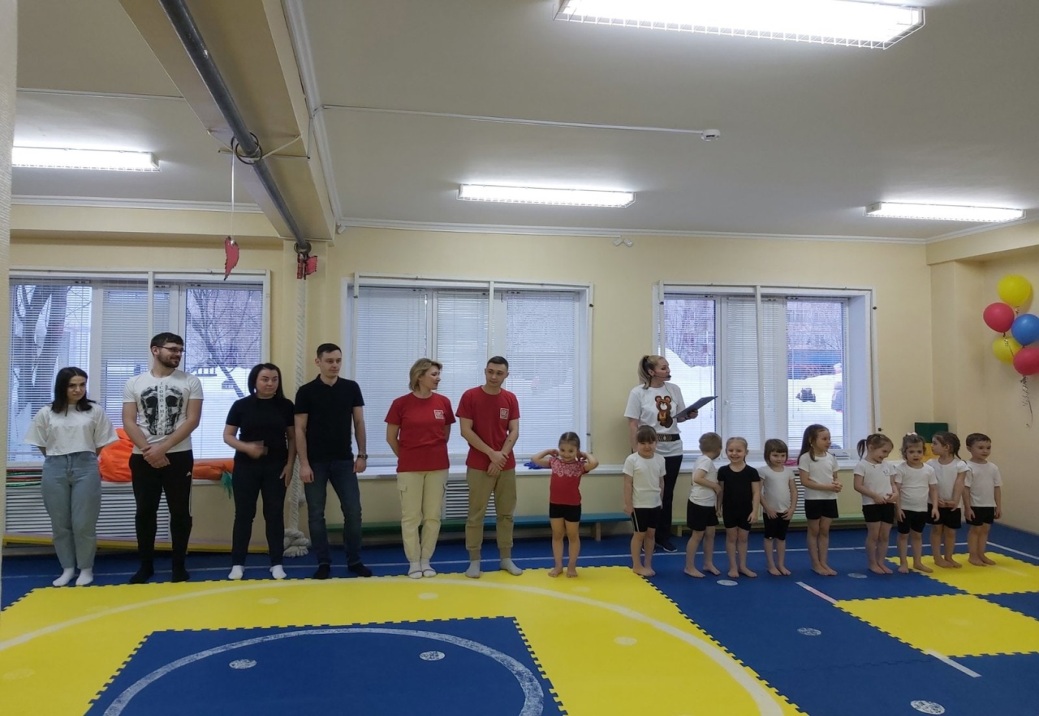 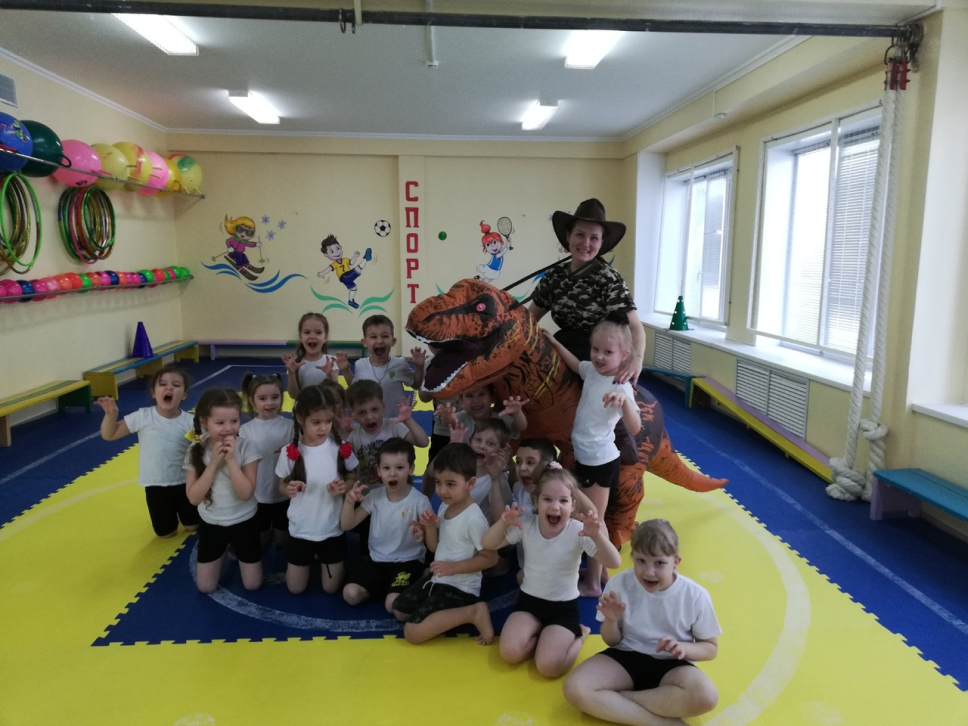 Нестандартное оборудование
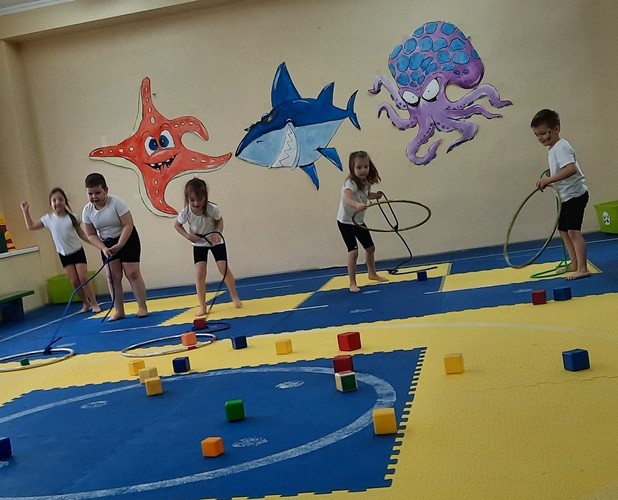 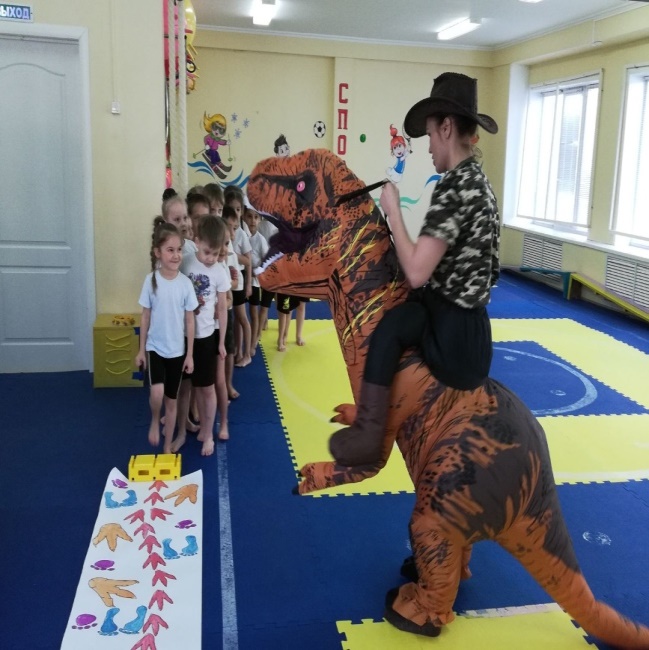 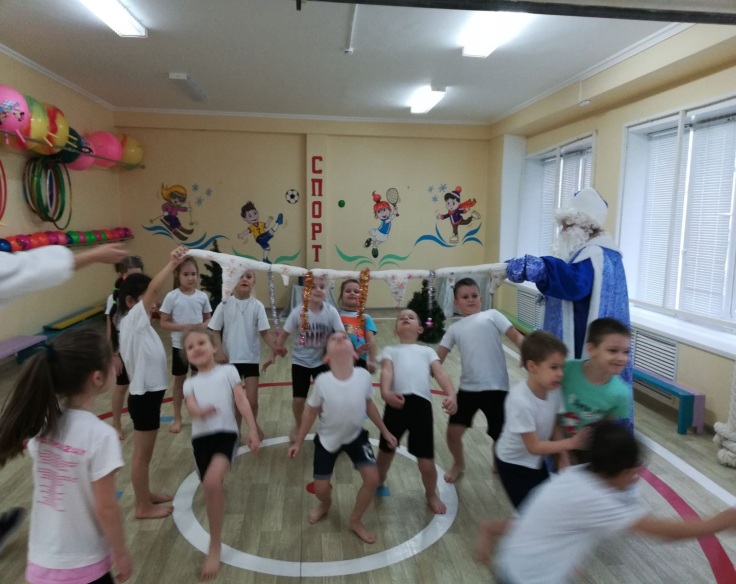 Музыка для детского праздника подбирается по нескольким критериям:-интересы ребенка;-возраст детей; -тематика праздника; -стиль.Плейлист  должен состоять из музыки:фоновой, подвижной для игр, со словами и без слов
Подборка разных флешмобов
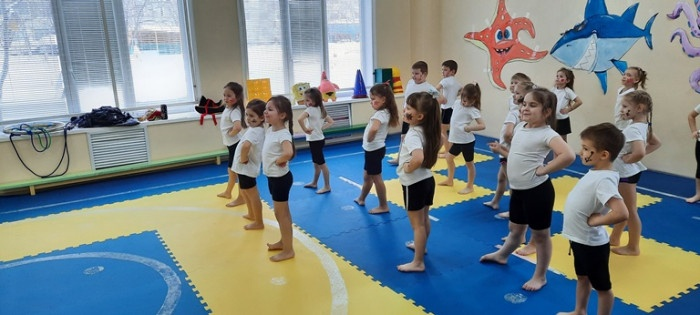 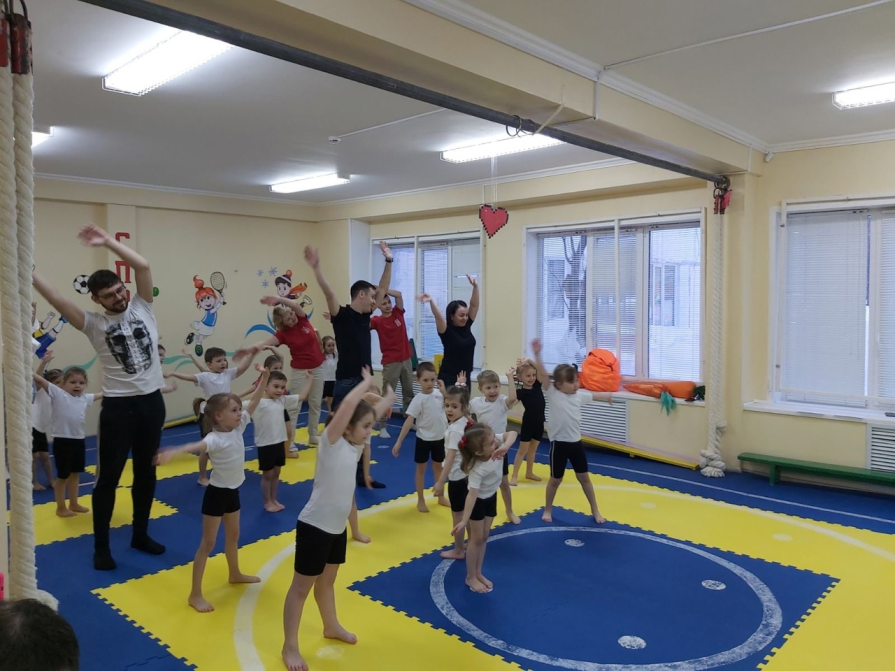 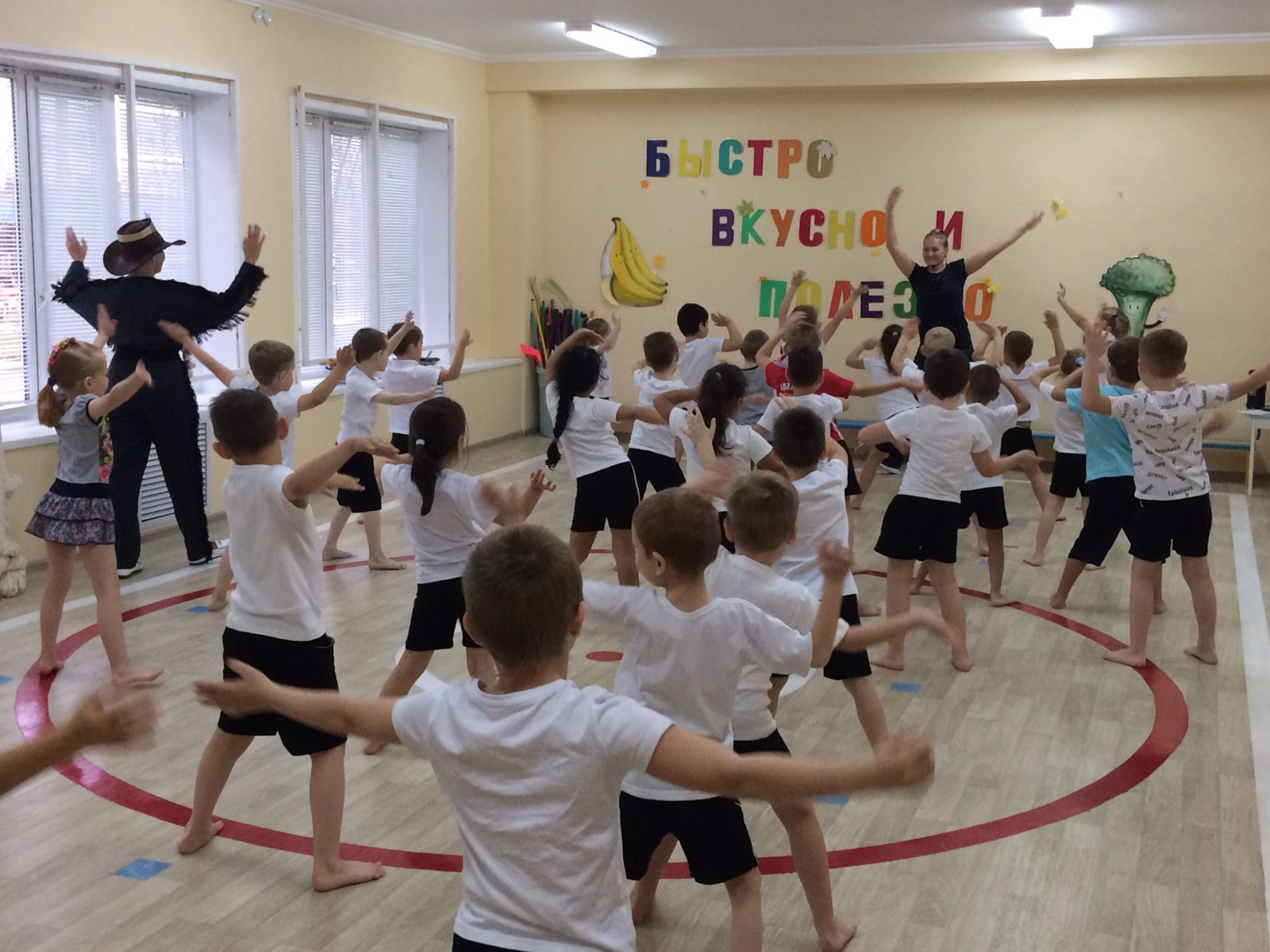 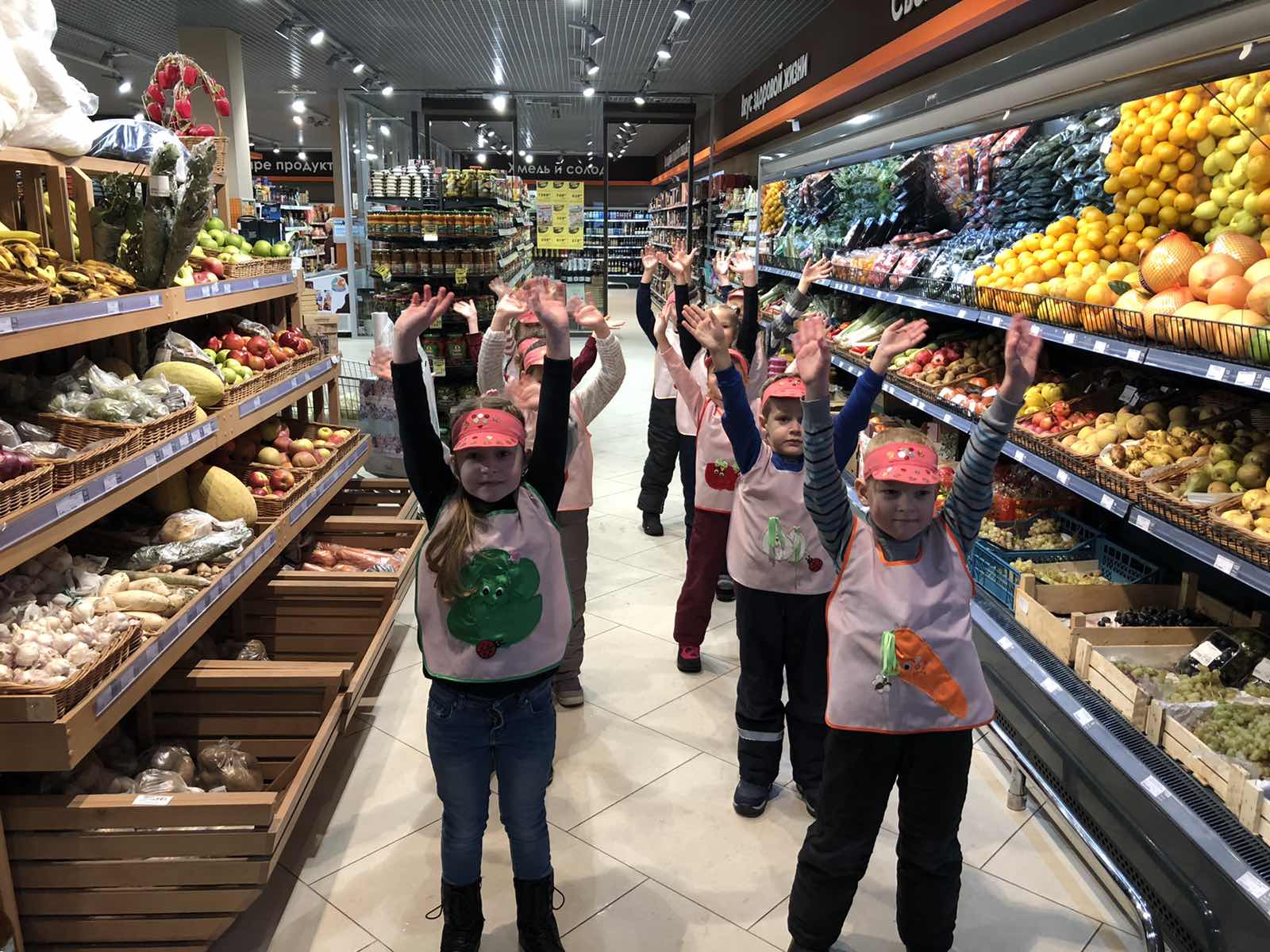 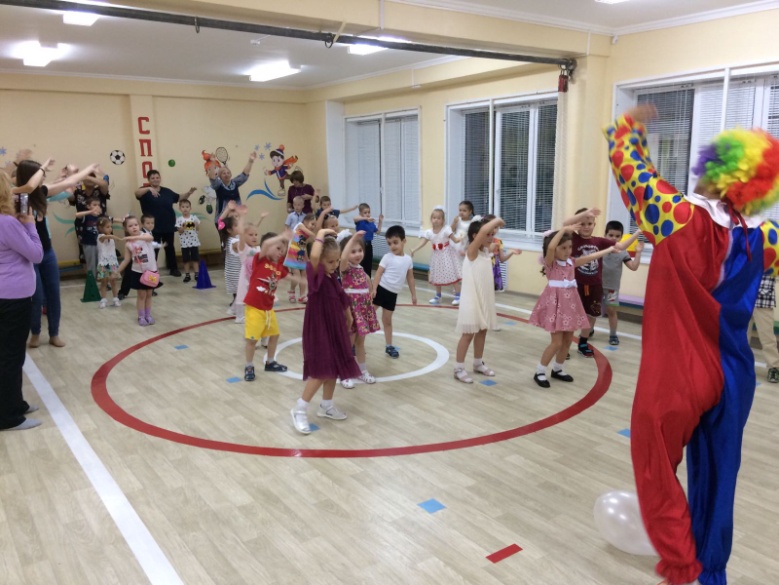 Подборка персонажей и игр по теме
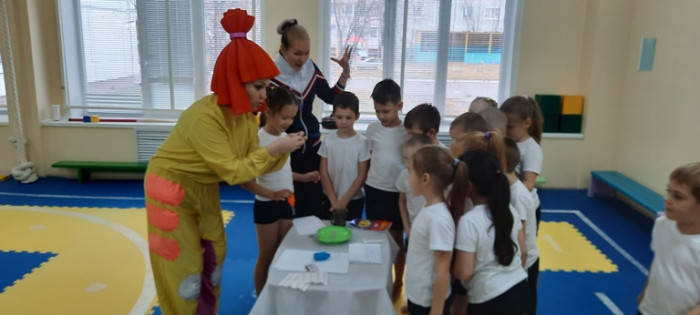 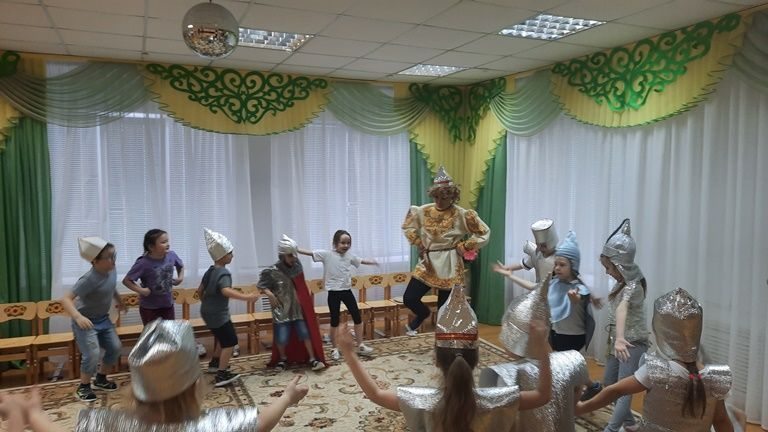 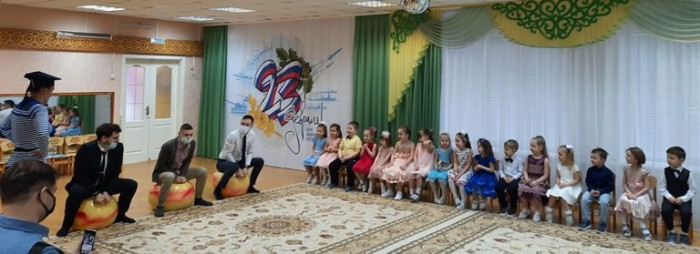 Участие родителей
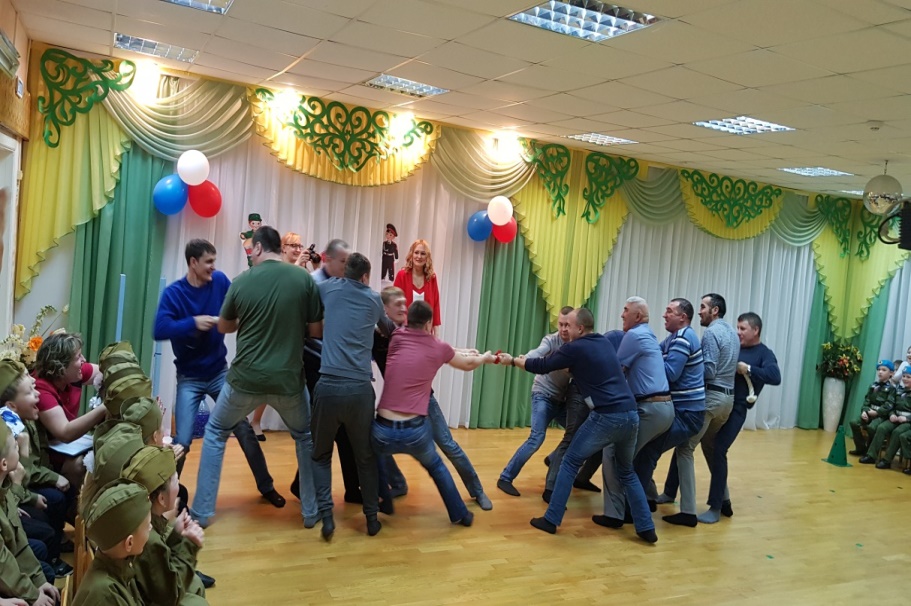 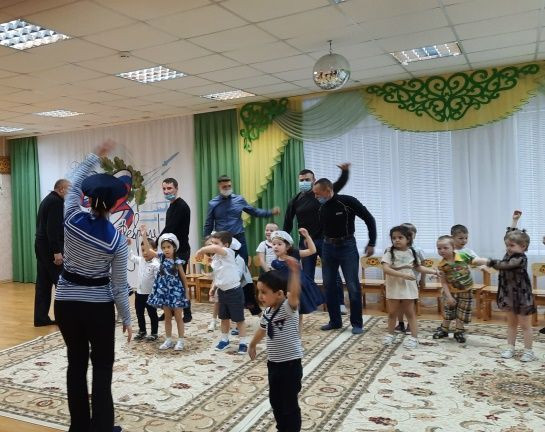 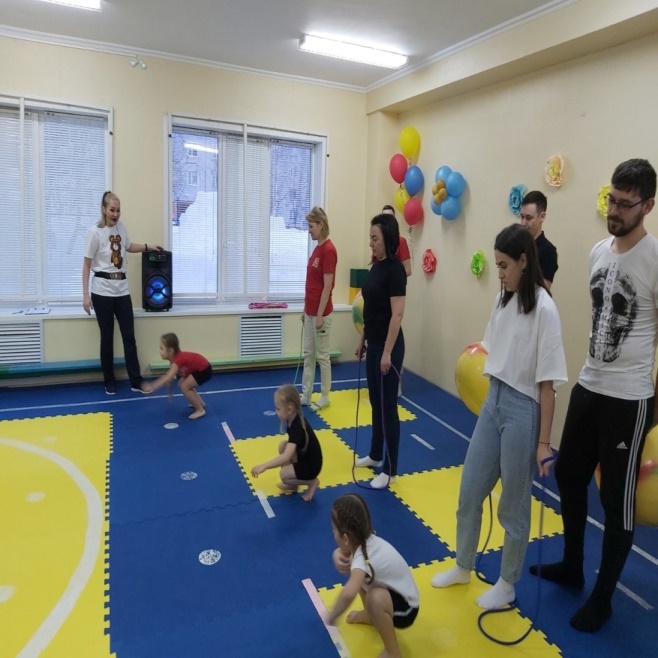 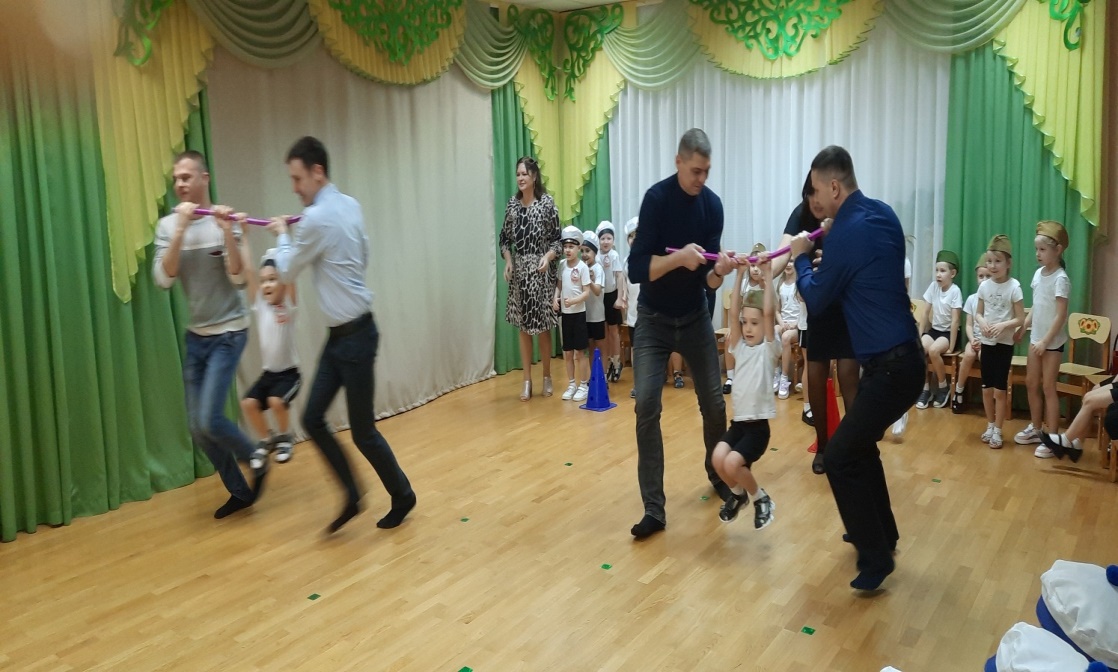 Получаемые результаты
Развитие физических качеств
Развитие нравственных качеств
Удовольствие и радость
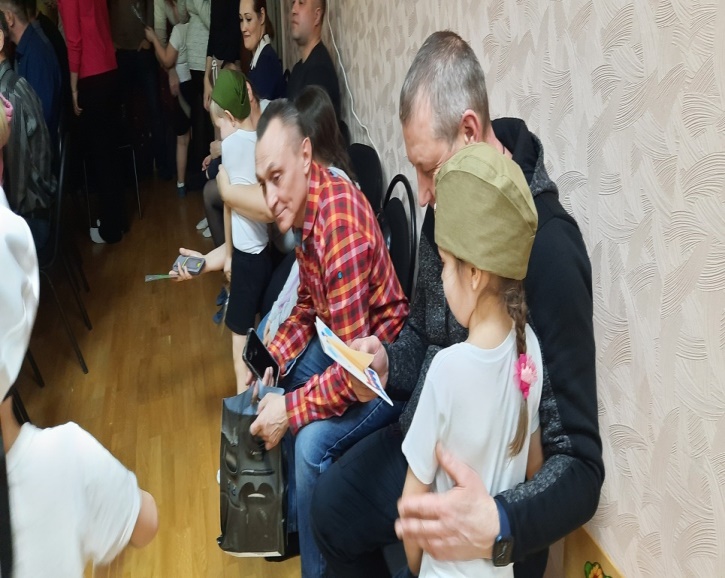 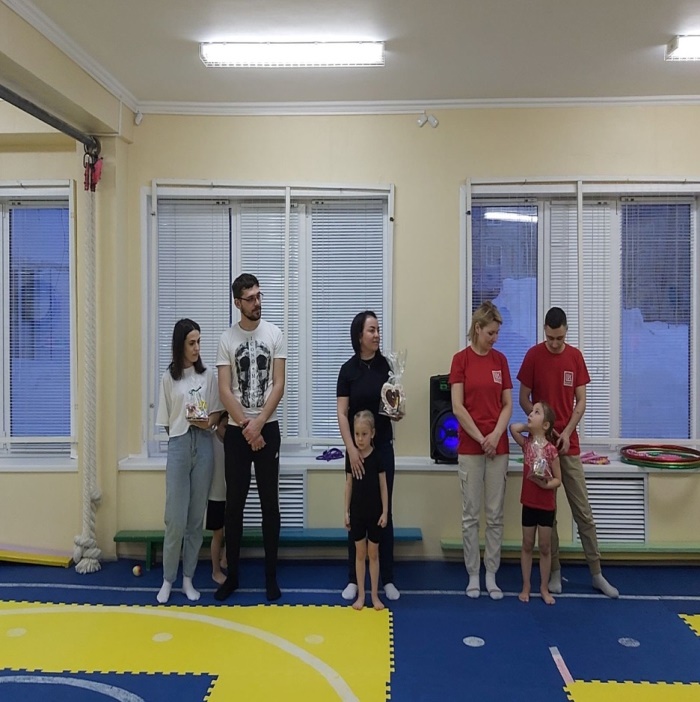 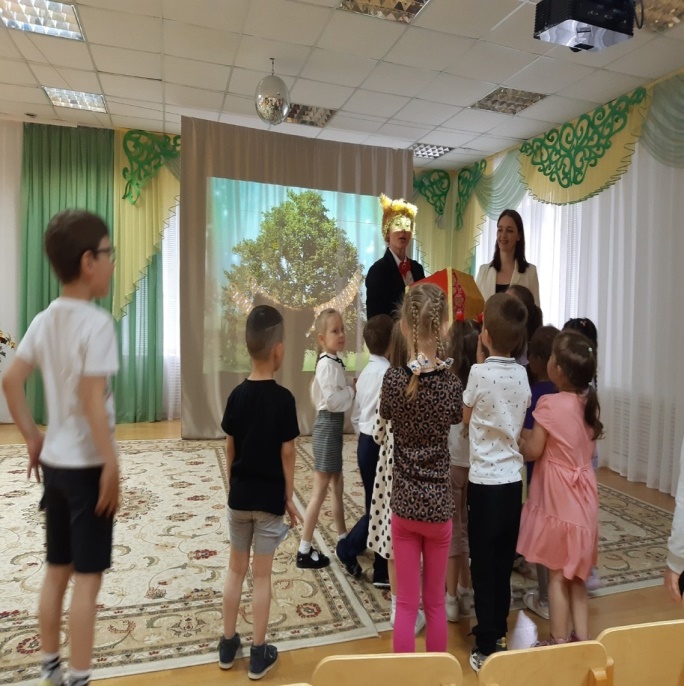 Муниципальное автономное дошкольное образовательное учреждение «Детский сад № 10» г. Усинска
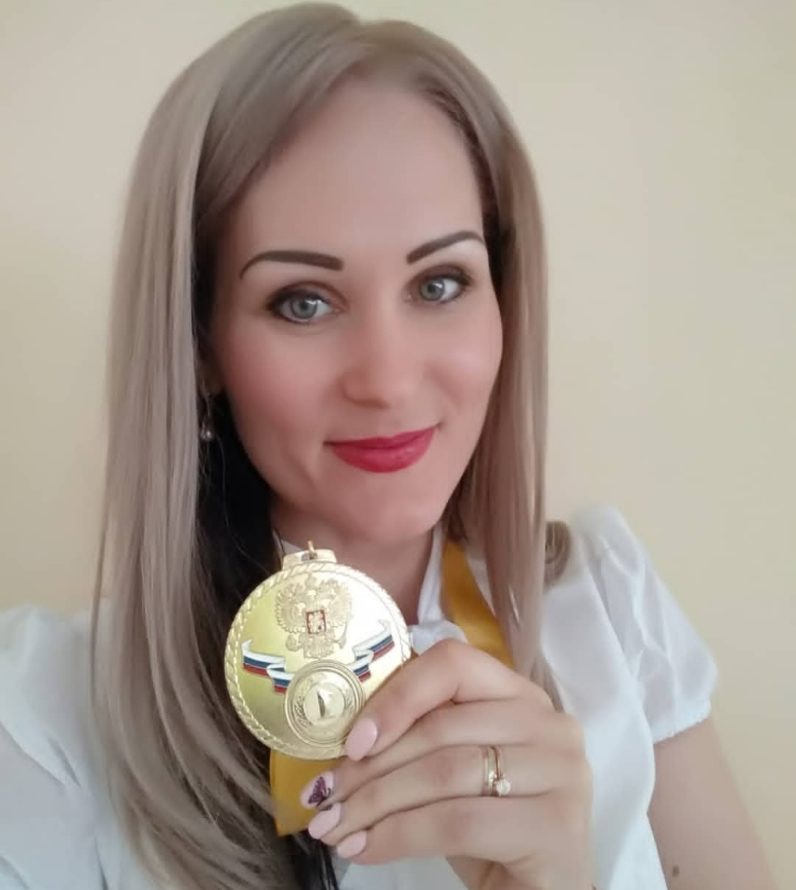 Янченко Ирина Николаевна, инструктор по физической культуре
https://wetruss.wixsite.com/21111985bhf/kontakty
wetruss@mail.ru